ПРОЕКТСистема работы учителя по подготовке  учащихся к итоговой аттестации
Выполнили:  	
Хафизова  Н.  М.
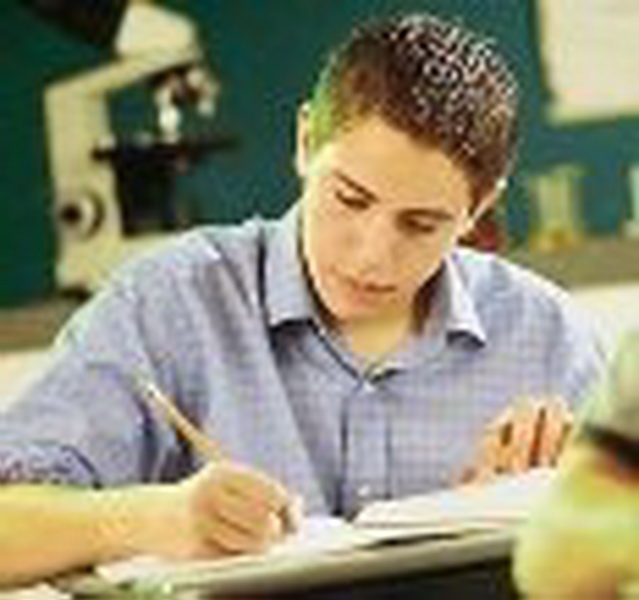 Казань-2012
Цель проекта:
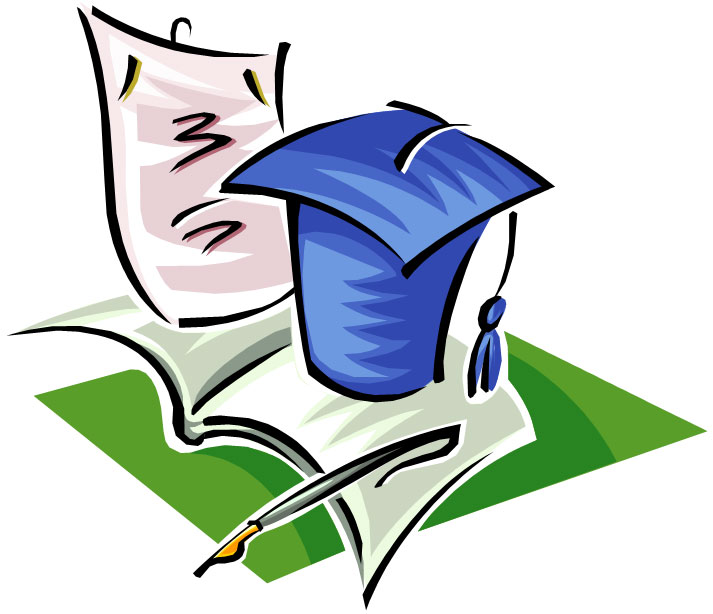 Разработать и апробировать методические рекомендации учителю  по подготовке учащихся к итоговой аттестации .
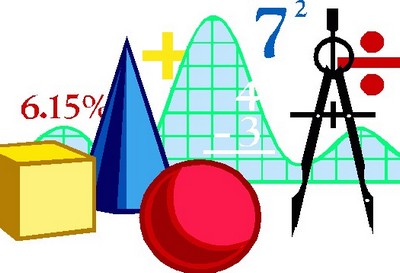 Задачи проекта:
Изучить психолого-педагогическую и специальную литературу по проблеме.
Определить структуру и содержания методических рекомендаций.
Организовать работу творческой группы по разработке рекомендаций.
Произвести экспертную оценку и обсуждение.
Апробировать методические рекомендации по  подготовке учащихся к итоговой аттестации .
Этапы реализации проекта
1.Подготовительный (июль - август)

2.Основной (сентябрь - май)

3.Заключительный (июнь )
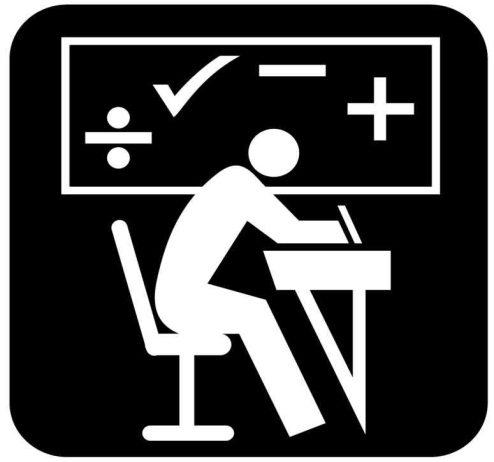 Ожидаемые  результаты.
усовершенствование умений работать с материалами ГИА
 потребность в углубленном изучении предмета
потребность в самостоятельном добывании новых знаний
 успешная сдача экзамена выпускниками
Направления информационной  деятельности
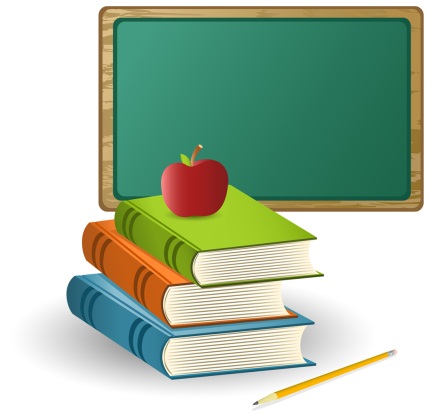 Информационная работа с педагогами.
Информационная работа с учениками.
Информационная работа с родителями.
Информационная  работа  с педагогами
Информирование нормативно-правовыми документами по ГИА
Информирование о ходе подготовки к ГИА в школе
Проведение пробных экзаменов по ГИА
Творческая презентация опыта по подготовке учащихся к ГИА 
Выработка совместных рекомендаций учителю-предметнику
Информационная  работа  с учащимися
Правила  поведения на экзамене;
Правила заполнения бланков;
Информационный стенд 
Занятия по тренировке заполнения бланков
Пробные экзамены  ГИА.
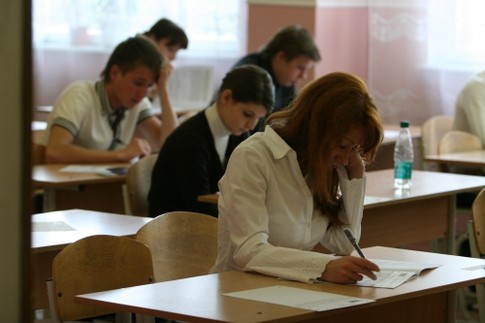 Информационная  работа  с родителями
информирование родителей о процедуре ГИА
ознакомление родителей с нормативными документами 
информирование о результатах пробных экзаменов ГИА 
информирование о пункте проведения экзамена
Индивидуальное консультирование родителей
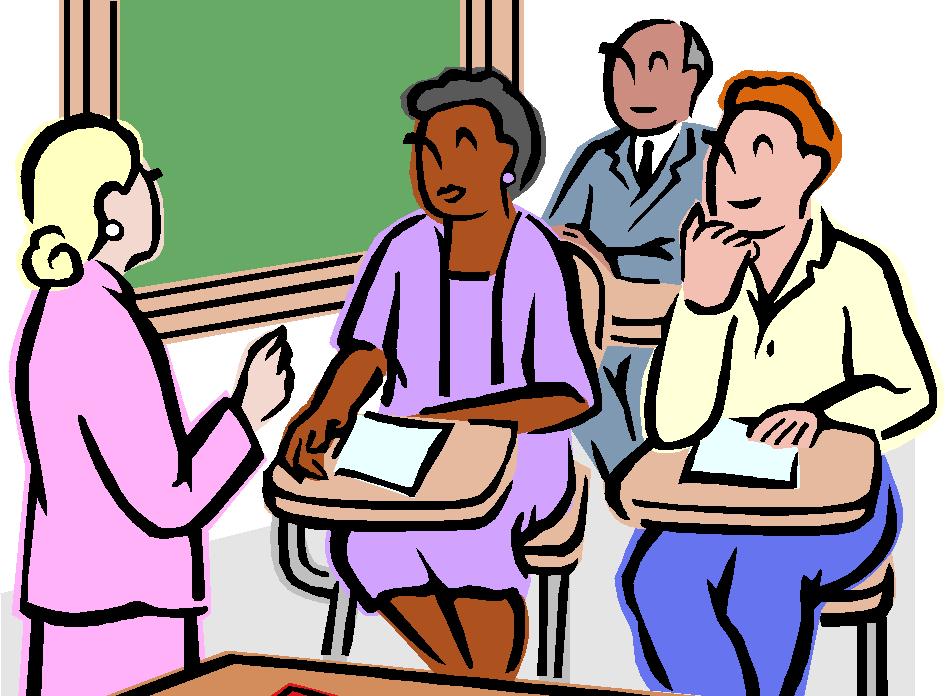 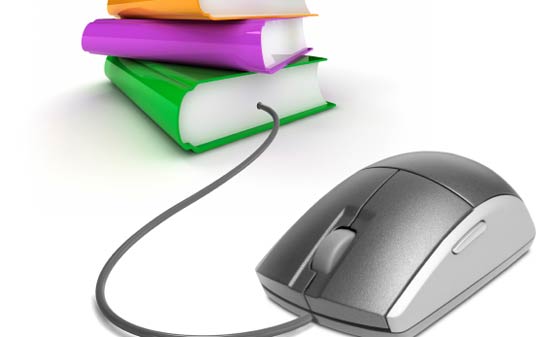 Интернет-ресурсы по подготовке к ГИА
Мониторинг качества образования
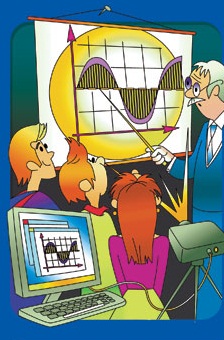 контроль текущих отметок по предмету;
оценки по контрольным работам;
оценки по самостоятельным работам;
оценки пробных экзаменов ГИА.
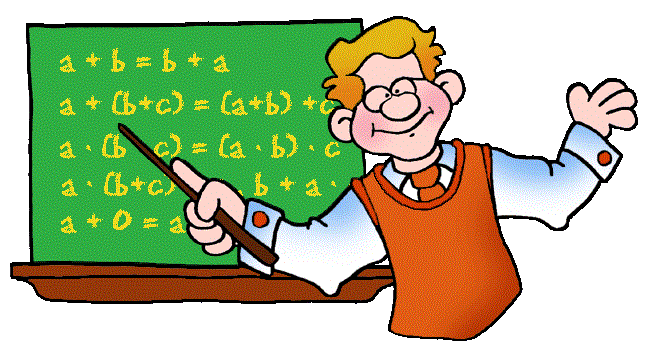 Рекомендации ученику
Систематическая подготовка
Внимательность на уроках.
Самостоятельно воспроизводить понятия и утверждения 
Выполнять все домашние задания
Вести личный справочник
Регулярно заниматься по личному плану
Закрепить навыки устных вычислений
Рекомендации родителям.
Организация и контроль самоподготовки.
Контроль посещаемости на уроках.
Организация качественного питания и отдыха.
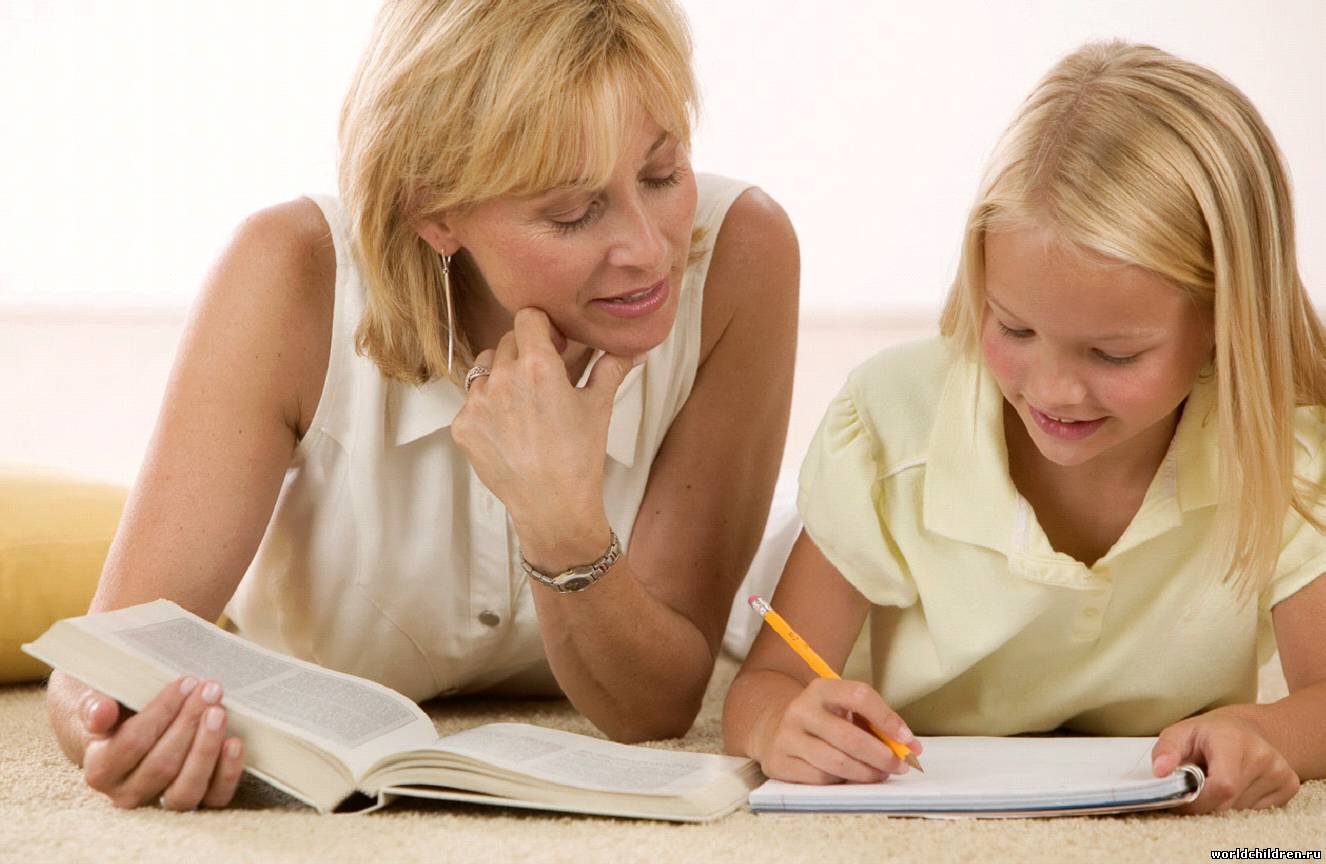 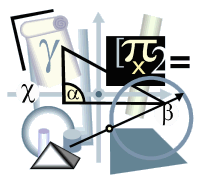 Рекомендации учителю.
Материал необходимо излагать доступно
Формы работы разнообразить
Добиваться осознанного понимания
Делать акценты на разделы в тестах ГИА
Создавать яркие образы об изучаемом материале
Разработать систему контроля 
Формировать высокий уровень учебной самодеятельности
Успешнее сдает экзамен тот, кто:
в полном объеме владеет материалом, 
хорошо знаком с процедурой проведения экзамена, 
психологически готов к экзамену и адекватно реагирует на нестандартные ситуации.
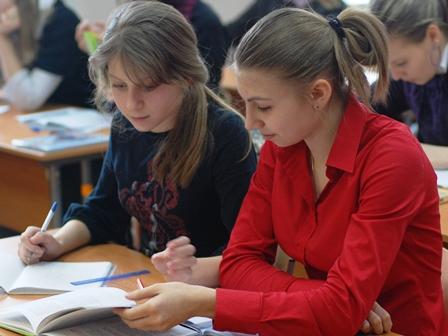 Учебно-справочные материалы
Математика. Типовые экзаменационные варианты: 30 вариантов.
Под ред. Ященко И.В.
Математика. Учебно-справочные материалы для 9 класса. Кузнецова Л.В. и др.
Математика. 9 класс. Под ред. Лысенко Ф.Ф., Кулабухова С.Ю.
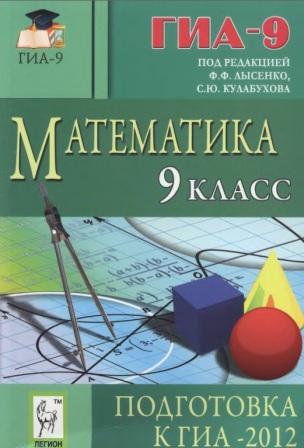 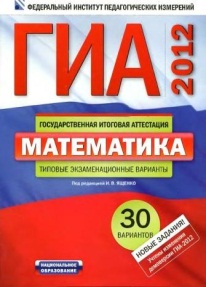 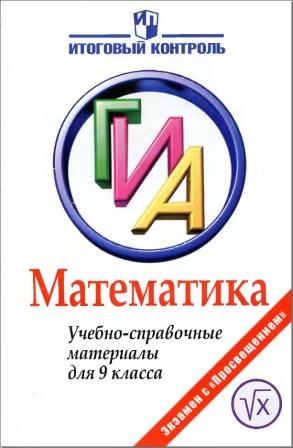 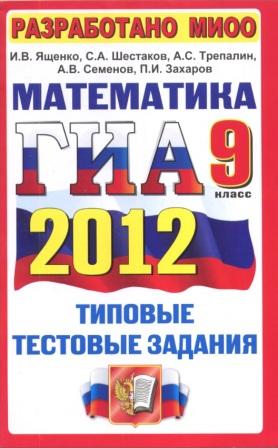 Математика. 9 класс. Типовые тестовые задания. Ященко И.В., Шестаков С.А. и др.
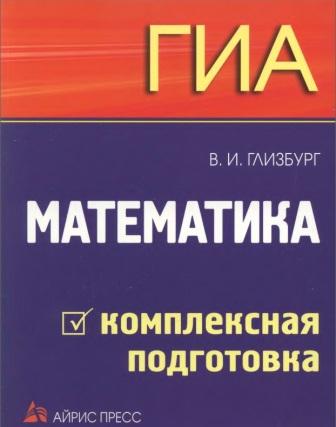 Математика.  Комплексная подготовка. Глизбург В.И.
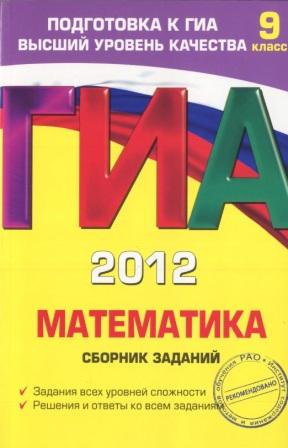 Математика. Сборник заданий. Кочагин В.В., Кочагина М.Н.
Математика. 9 класс. Тренировочные варианты. Бунимович Е.А., Кузнецова Л.В. и др.
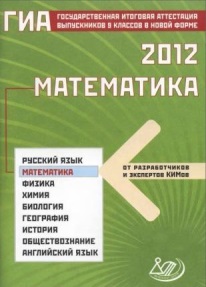 Математика. Семенов А.В., Трепалин А.С., Ященко И.В., Захаров П.И.
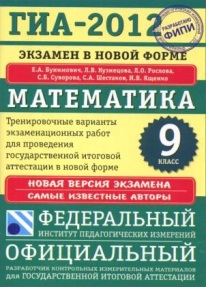